Chapter 4
Collecting Data
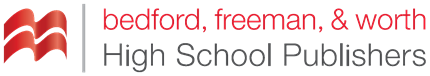 Section 4.1
Sampling and Surveys
Sampling and Surveys
IDENTIFY the population and sample in a statistical study.
IDENTIFY voluntary response sampling and convenience sampling and EXPLAIN how these sampling methods can lead to bias.
DESCRIBE how to select a simple random sample with technology or a table of random digits.
DESCRIBE how to select a sample using stratified random sampling and cluster sampling, DISTINGUISH stratified random sampling from cluster sampling, and GIVE an advantage of each method.
EXPLAIN how undercoverage, nonresponse, question wording, and other aspects of a sample survey can lead to bias.
Population, Census, and Sample
The population in a statistical study is the entire group of individuals we want information about. 

A census collects data from every individual in the population.

A sample is a subset of individuals in the population from which we actually collect data.
Population
Collect data from a representative sample...
Sample
Make an inference about the population.
The Idea of a Sample Survey
We often draw conclusions about a whole population on the basis of a sample. Choosing a sample from a large, varied population is not that easy.
A sample survey is a study that collects data from a sample that is chosen to represent a specific population.
Planning a Sample Survey
Decide what population we want to describe.
Decide what we want to measure.
Decide how to choose a sample from the population.
How to Sample Badly
Choosing individuals from the population who are easy to reach results in a convenience sample.
CAUTION: 
Convenience sampling often produces unrepresentative data.
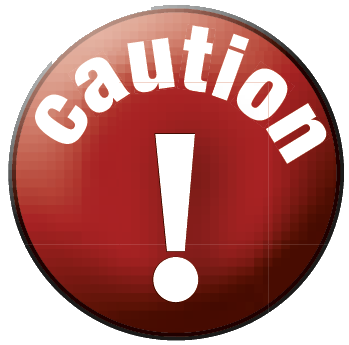 The design of a statistical study shows bias if it is very likely to underestimate or very likely to overestimate the value you want to know.
CAUTION: 
Bias is not just bad luck in one sample.
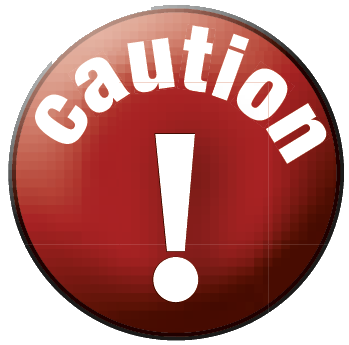 How to Sample Badly
Convenience sampling will almost always result in bias. But so will some other sampling methods.
Voluntary response sampling allows people to choose to be in the sample by responding to a general invitation.
Most Internet polls, along with call-in, text-in, and write-in polls, rely on voluntary response sampling. People who self-select to participate in such surveys are usually not representative of some larger population of interest.
How to Sample Well: Simple Random Sampling
A sample chosen by chance rules out both favoritism by the sampler and self-selection by respondents.
Random sampling involves using a chance process to determine which members of a population are included in the sample.
A simple random sample (SRS) of size n is chosen in such a way that every group of n individuals in the population has an equal chance to be selected as the sample.
How to Choose an SRS
How to Choose an SRS with Technology
Label. Give each individual in the population a distinct numerical label from 1 to N, where N is the number of individuals in the population.
Randomize. Use a random number generator to obtain n different integers from 1 to N, where n is the sample size.
Select. Choose the individuals that correspond to the randomly selected integers.
How to Choose an SRS
How to Choose an SRS with Technology
Label. Give each individual in the population a distinct numerical label from 1 to N, where N is the number of individuals in the population.
Randomize. Use a random number generator to obtain n different integers from 1 to N, where n is the sample size.
Select. Choose the individuals that correspond to the randomly selected integers.
How to Choose an SRS with Table D
Label. Give each member of the population a distinct numerical label with the same number of digits. Use as few digits as possible.
Randomize. Read consecutive groups of digits of the appropriate length from left to right across a line in Table D. Ignore any group of digits that wasn’t used as a label or that duplicates a label already in the sample. Stop when you have chosen n different labels.
Select. Choose the individuals that correspond to the randomly selected integers.
How to Choose an SRS
Use line 130 of Table D to choose an SRS of 4 hotels.
01 Aloha Kai 		08 Captiva 		15 Palm Tree 		22 Sea Shell
02 Anchor Down 	09 Casa del Mar 	16 Radisson 		23 Silver Beach
03 Banana Bay 	10 Coconuts 		17 Ramada 		24 Sunset Beach
04 Banyan Tree 	11 Diplomat 		18 Sandpiper 		25 Tradewinds
05 Beach Castle 	12 Holiday Inn 		19 Sea Castle 		26 Tropical Breeze
06 Best Western 	13 Lime Tree 		20 Sea Club 		27 Tropical Shores
07 Cabana 		14 Outrigger 		21 Sea Grape 		28 Veranda
How to Choose an SRS
Use line 130 of Table D to choose an SRS of 4 hotels.
01 Aloha Kai 		08 Captiva 		15 Palm Tree 		22 Sea Shell
02 Anchor Down 	09 Casa del Mar 	16 Radisson 		23 Silver Beach
03 Banana Bay 	10 Coconuts 		17 Ramada 		24 Sunset Beach
04 Banyan Tree 	11 Diplomat 		18 Sandpiper 		25 Tradewinds
05 Beach Castle 	12 Holiday Inn 		19 Sea Castle 		26 Tropical Breeze
06 Best Western 	13 Lime Tree 		20 Sea Club 		27 Tropical Shores
07 Cabana 		14 Outrigger 		21 Sea Grape 		28 Veranda
69051	 64817	 87174	 09517 	84534 	06489 	87201 	97245
How to Choose an SRS
Use line 130 of Table D to choose an SRS of 4 hotels.
01 Aloha Kai 		08 Captiva 		15 Palm Tree 		22 Sea Shell
02 Anchor Down 	09 Casa del Mar 	16 Radisson 		23 Silver Beach
03 Banana Bay 	10 Coconuts 		17 Ramada 		24 Sunset Beach
04 Banyan Tree 	11 Diplomat 		18 Sandpiper 		25 Tradewinds
05 Beach Castle 	12 Holiday Inn 		19 Sea Castle 		26 Tropical Breeze
06 Best Western 	13 Lime Tree 		20 Sea Club 		27 Tropical Shores
07 Cabana 		14 Outrigger 		21 Sea Grape 		28 Veranda
69051	 64817	 87174	 09517 	84534 	06489 	87201 	97245
69  05  16  48  17  87  17  40  95  17  84  53  40  64  89  87  20
How to Choose an SRS
Use line 130 of Table D to choose an SRS of 4 hotels.
01 Aloha Kai 		08 Captiva 		15 Palm Tree 		22 Sea Shell
02 Anchor Down 	09 Casa del Mar 	16 Radisson 		23 Silver Beach
03 Banana Bay 	10 Coconuts 		17 Ramada 		24 Sunset Beach
04 Banyan Tree 	11 Diplomat 		18 Sandpiper 		25 Tradewinds
05 Beach Castle 	12 Holiday Inn 		19 Sea Castle 		26 Tropical Breeze
06 Best Western 	13 Lime Tree 		20 Sea Club 		27 Tropical Shores
07 Cabana 		14 Outrigger 		21 Sea Grape 		28 Veranda
69051	 64817	 87174	 09517 	84534 	06489 	87201 	97245
69  05  16  48  17  87  17  40  95  17  84  53  40  64  89  87  20
How to Choose an SRS
Use line 130 of Table D to choose an SRS of 4 hotels.
01 Aloha Kai 		08 Captiva 		15 Palm Tree 		22 Sea Shell
02 Anchor Down 	09 Casa del Mar 	16 Radisson 		23 Silver Beach
03 Banana Bay 	10 Coconuts 		17 Ramada 		24 Sunset Beach
04 Banyan Tree 	11 Diplomat 		18 Sandpiper 		25 Tradewinds
05 Beach Castle 	12 Holiday Inn 		19 Sea Castle 		26 Tropical Breeze
06 Best Western 	13 Lime Tree 		20 Sea Club 		27 Tropical Shores
07 Cabana 		14 Outrigger 		21 Sea Grape 		28 Veranda
69051	 64817	 87174	 09517 	84534 	06489 	87201 	97245
69  05  16  48  17  87  17  40  95  17  84  53  40  64  89  87  20
How to Choose an SRS
Use line 130 of Table D to choose an SRS of 4 hotels.
01 Aloha Kai 		08 Captiva 		15 Palm Tree 		22 Sea Shell
02 Anchor Down 	09 Casa del Mar 	16 Radisson 		23 Silver Beach
03 Banana Bay 	10 Coconuts 		17 Ramada 		24 Sunset Beach
04 Banyan Tree 	11 Diplomat 		18 Sandpiper 		25 Tradewinds
05 Beach Castle 	12 Holiday Inn 		19 Sea Castle 		26 Tropical Breeze
06 Best Western 	13 Lime Tree 		20 Sea Club 		27 Tropical Shores
07 Cabana 		14 Outrigger 		21 Sea Grape 		28 Veranda
69051	 64817	 87174	 09517 	84534 	06489 	87201 	97245
69  05  16  48  17  87  17  40  95  17  84  53  40  64  89  87  20
How to Choose an SRS
Use line 130 of Table D to choose an SRS of 4 hotels.
01 Aloha Kai 		08 Captiva 		15 Palm Tree 		22 Sea Shell
02 Anchor Down 	09 Casa del Mar 	16 Radisson 		23 Silver Beach
03 Banana Bay 	10 Coconuts 		17 Ramada 		24 Sunset Beach
04 Banyan Tree 	11 Diplomat 		18 Sandpiper 		25 Tradewinds
05 Beach Castle 	12 Holiday Inn 		19 Sea Castle 		26 Tropical Breeze
06 Best Western 	13 Lime Tree 		20 Sea Club 		27 Tropical Shores
07 Cabana 		14 Outrigger 		21 Sea Grape 		28 Veranda
69051	 64817	 87174	 09517 	84534 	06489 	87201 	97245
69  05  16  48  17  87  17  40  95  17  84  53  40  64  89  87  20
How to Choose an SRS
Use line 130 of Table D to choose an SRS of 4 hotels.
01 Aloha Kai 		08 Captiva 		15 Palm Tree 		22 Sea Shell
02 Anchor Down 	09 Casa del Mar 	16 Radisson 		23 Silver Beach
03 Banana Bay 	10 Coconuts 		17 Ramada 		24 Sunset Beach
04 Banyan Tree 	11 Diplomat 		18 Sandpiper 		25 Tradewinds
05 Beach Castle 	12 Holiday Inn 		19 Sea Castle 		26 Tropical Breeze
06 Best Western 	13 Lime Tree 		20 Sea Club 		27 Tropical Shores
07 Cabana 		14 Outrigger 		21 Sea Grape 		28 Veranda
69051	 64817	 87174	 09517 	84534 	06489 	87201 	97245
69  05  16  48  17  87  17  40  95  17  84  53  40  64  89  87  20
How to Choose an SRS
Use line 130 of Table D to choose an SRS of 4 hotels.
01 Aloha Kai 		08 Captiva 		15 Palm Tree 		22 Sea Shell
02 Anchor Down 	09 Casa del Mar 	16 Radisson 		23 Silver Beach
03 Banana Bay 	10 Coconuts 		17 Ramada 		24 Sunset Beach
04 Banyan Tree 	11 Diplomat 		18 Sandpiper 		25 Tradewinds
05 Beach Castle 	12 Holiday Inn 		19 Sea Castle 		26 Tropical Breeze
06 Best Western 	13 Lime Tree 		20 Sea Club 		27 Tropical Shores
07 Cabana 		14 Outrigger 		21 Sea Grape 		28 Veranda
69051	 64817	 87174	 09517 	84534 	06489 	87201 	97245
69  05  16  48  17  87  17  40  95  17  84  53  40  64  89  87  20
How to Choose an SRS
Use line 130 of Table D to choose an SRS of 4 hotels.
01 Aloha Kai 		08 Captiva 		15 Palm Tree 		22 Sea Shell
02 Anchor Down 	09 Casa del Mar 	16 Radisson 		23 Silver Beach
03 Banana Bay 	10 Coconuts 		17 Ramada 		24 Sunset Beach
04 Banyan Tree 	11 Diplomat 		18 Sandpiper 		25 Tradewinds
05 Beach Castle 	12 Holiday Inn 		19 Sea Castle 		26 Tropical Breeze
06 Best Western 	13 Lime Tree 		20 Sea Club 		27 Tropical Shores
07 Cabana 		14 Outrigger 		21 Sea Grape 		28 Veranda
69051	 64817	 87174	 09517 	84534 	06489 	87201 	97245
69  05  16  48  17  87  17  40  95  17  84  53  40  64  89  87  20
How to Choose an SRS
Use line 130 of Table D to choose an SRS of 4 hotels.
01 Aloha Kai 		08 Captiva 		15 Palm Tree 		22 Sea Shell
02 Anchor Down 	09 Casa del Mar 	16 Radisson 		23 Silver Beach
03 Banana Bay 	10 Coconuts 		17 Ramada 		24 Sunset Beach
04 Banyan Tree 	11 Diplomat 		18 Sandpiper 		25 Tradewinds
05 Beach Castle 	12 Holiday Inn 		19 Sea Castle 		26 Tropical Breeze
06 Best Western 	13 Lime Tree 		20 Sea Club 		27 Tropical Shores
07 Cabana 		14 Outrigger 		21 Sea Grape 		28 Veranda
69051	 64817	 87174	 09517 	84534 	06489 	87201 	97245
69  05  16  48  17  87  17  40  95  17  84  53  40  64  89  87  20
How to Choose an SRS
Use line 130 of Table D to choose an SRS of 4 hotels.
01 Aloha Kai 		08 Captiva 		15 Palm Tree 		22 Sea Shell
02 Anchor Down 	09 Casa del Mar 	16 Radisson 		23 Silver Beach
03 Banana Bay 	10 Coconuts 		17 Ramada 		24 Sunset Beach
04 Banyan Tree 	11 Diplomat 		18 Sandpiper 		25 Tradewinds
05 Beach Castle 	12 Holiday Inn 		19 Sea Castle 		26 Tropical Breeze
06 Best Western 	13 Lime Tree 		20 Sea Club 		27 Tropical Shores
07 Cabana 		14 Outrigger 		21 Sea Grape 		28 Veranda
69051	 64817	 87174	 09517 	84534 	06489 	87201 	97245
69  05  16  48  17  87  17  40  95  17  84  53  40  64  89  87  20
Our SRS of 4 hotels is: 05 Beach Castle, 16 Radisson, 17 Ramada, and 20 Sea Club.
Other Sampling Methods
One of the most common alternatives to simple random sampling is called stratified random sampling.
Strata are groups of individuals in a population who share characteristics thought to be associated with the variables being measured in a study. Stratified random sampling selects a sample by choosing an SRS from each stratum and combining the SRSs into one overall sample.
Stratified random sampling works best when the individuals within each stratum are similar (homogeneous) with respect to what is being measured and when there are large differences between strata.
When we can choose strata that have similar responses within strata but different responses between strata, stratified random samples give more precise estimates than simple random samples of the same size.
Other Sampling Methods
When populations are large and spread out over a wide area, we’d prefer a method that selects groups (clusters) of individuals that are “near”
one another. That’s the idea of cluster sampling.
A cluster is a group of individuals in the population that are located near each other. Cluster sampling selects a sample by randomly choosing clusters and including each member of the selected clusters in the sample.
Cluster sampling works best when the individuals in each cluster are heterogeneous (mirroring the population).
Cluster sampling is often used for practical reasons, like saving time and money.
Other Sampling Methods
Another way to choose a sample by random chance is systematic random sampling.
Systematic random sampling selects a sample from an ordered arrangement of the population by randomly selecting one of the first k individuals and choosing every kth individual thereafter.
Systematic random sampling is particularly useful in certain contexts, such as exit polling at a polling place on Election Day. Because an unknown number of voters will come to the polling place that day.
CAUTION: 
If there are patterns in the way the population is ordered that coincide with the pattern in a systematic sample, the sample may not be representative of the population.
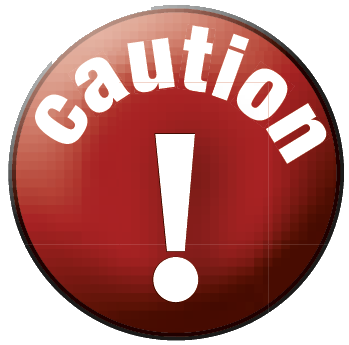 Sample Surveys: What Can Go Wrong?
The use of bad sampling methods often leads to bias. Researchers can avoid these methods by using random sampling to choose their samples.

Other problems in conducting sample surveys are more difficult to avoid.
Undercoverage occurs when some members of the population are less likely to be chosen or cannot be chosen in a sample.

Nonresponse occurs when an individual chosen for the sample can’t be contacted or refuses to participate.

Response bias occurs when there is a systematic pattern of inaccurate answers to a survey question.
Sample Surveys: What Can Go Wrong?
The use of bad sampling methods often leads to bias. Researchers can avoid these methods by using random sampling to choose their samples.

Other problems in conducting sample surveys are more difficult to avoid.
CAUTION: 
Some students misuse the term voluntary response to explain why certain individuals don’t respond in a sample survey. Their belief is that participation in the survey is optional (voluntary), so anyone can refuse to take part. What the students are describing is nonresponse.
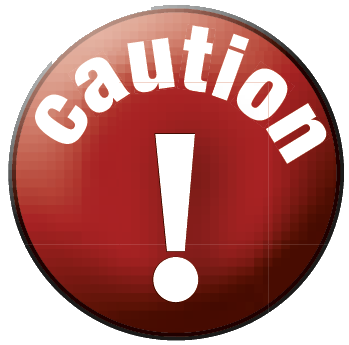 Undercoverage occurs when some members of the population are less likely to be chosen or cannot be chosen in a sample.

Nonresponse occurs when an individual chosen for the sample can’t be contacted or refuses to participate.

Response bias occurs when there is a systematic pattern of inaccurate answers to a survey question.
Section Summary
IDENTIFY the population and sample in a statistical study.
IDENTIFY voluntary response sampling and convenience sampling and EXPLAIN how these sampling methods can lead to bias.
DESCRIBE how to select a simple random sample with technology or a table of random digits.
DESCRIBE how to select a sample using stratified random sampling and cluster sampling, DISTINGUISH stratified random sampling from cluster sampling, and GIVE an advantage of each method.
EXPLAIN how undercoverage, nonresponse, question wording, and other aspects of a sample survey can lead to bias.